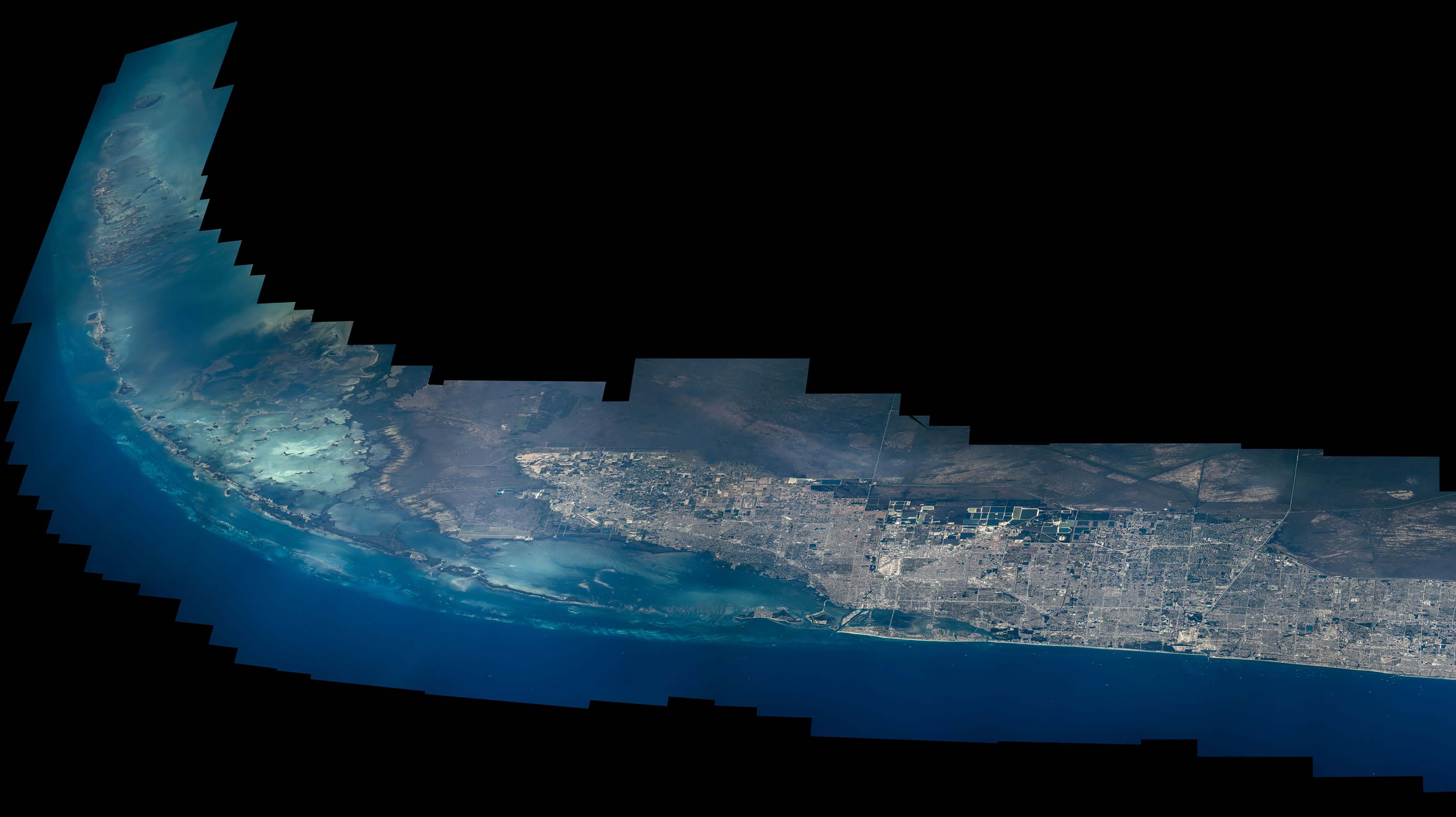 [Speaker Notes: Highlighting National Parks on the National Park Service Centennial

NASA astronaut Jeff Williams took the brilliantly colored photographs, assembled into this composite image, during his Expedition 47/48 mission aboard the International Space Station in 2016. Sharing on social media, Williams wrote, "<b>Florida Bay to Anhinga Trail @EvergladesNPS</b>.  #FindYourPark #NPS100" Additionally, Williams posted a video highlighting the wildlife protected areas in the merged panorama.


For more information:
	https://www.nasa.gov/image-feature/finding-your-park-from-the-space-station-everglades]